Cheadle Catholic Infants
Welcome to our Workout wheel.
Have fun being active!
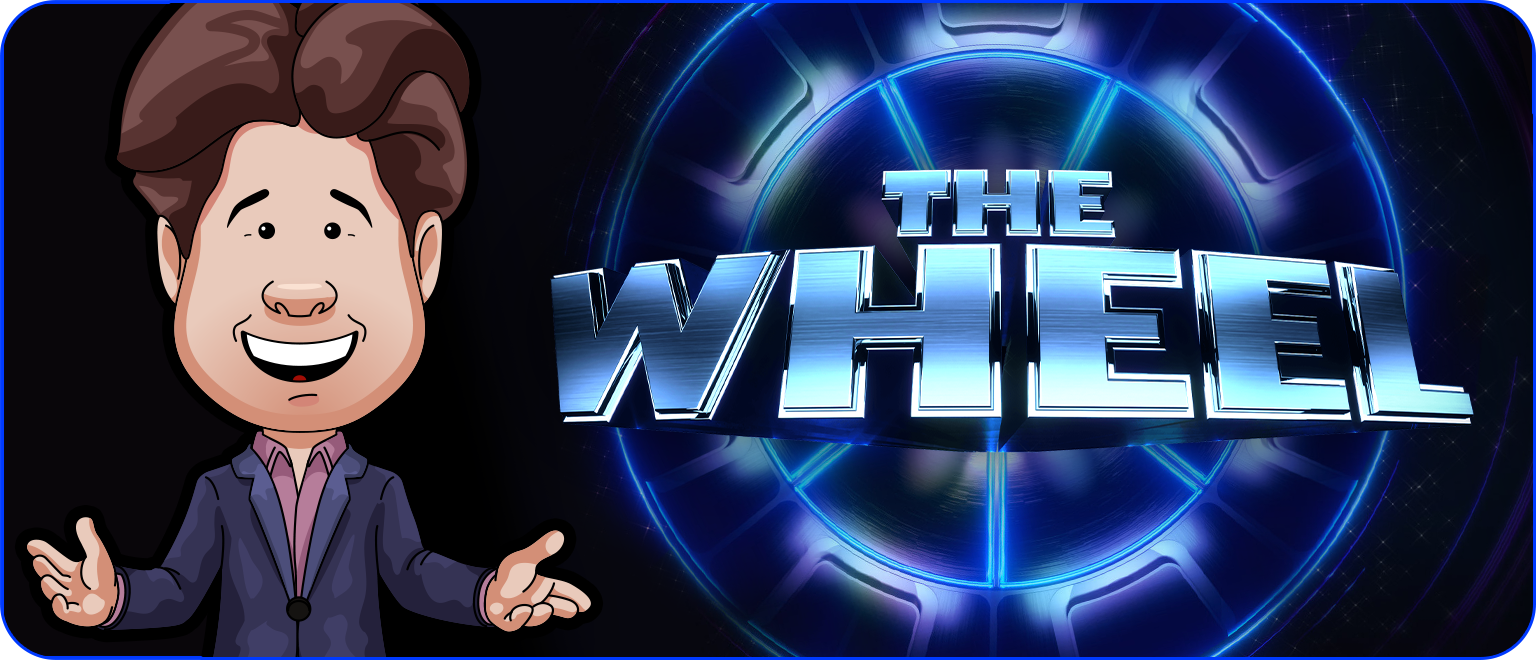 The Wheel (BBC One) Main Theme by Paul Farrer - YouTube
Early years..
Key Stage 1..
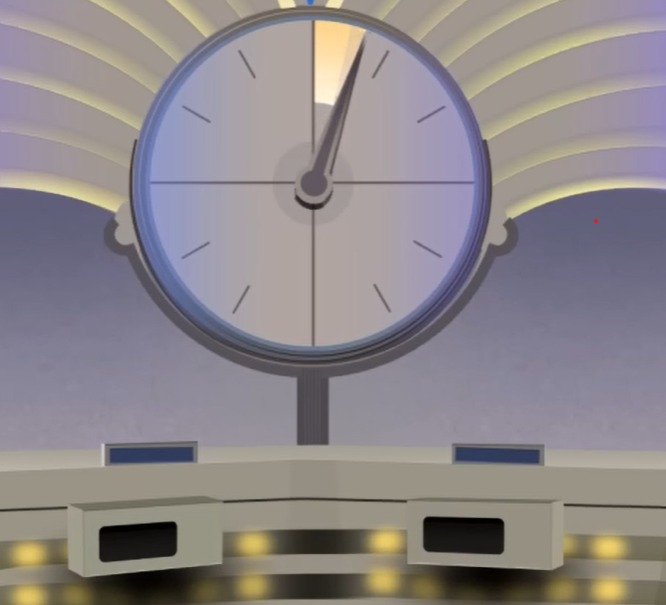 The Countdown Clock - YouTube
Key Stage 2..